IB MATH: Explaining the IA criteria
A presentation for students
ellenthompson.ca
What is the Exploration?
Pick an area of interest and write a 12-20 (ish) double spaced paper exploring the math related to it.
Use math from the IB syllabus…
…Or learn new math that is at same level.
ellenthompson.ca
What do I need to do?
The format:
Briefly introduce the topic
state the aim
do some math
reflect on it
repeat as needed
conclude
add personal engagement along the way
Properly cite all your sources
ellenthompson.ca
What do I need to submit?
There are three different submissions during the process, with teacher feedback at each stage
	1) Topic proposal
	2) Draft exploration
	3) Final version
ellenthompson.ca
The Criteria
A: Presentation				4 marks
B: Mathematical Communication	4 marks
C: Personal Engagement			3 marks
D: Reflection				3 marks
E: Use of Mathematics			6 marks
ellenthompson.ca
A: Presentation
Must have an explicit and detailed aim
	Bad: 	To explore the math behind Covid-19
	Good: To determine a model to predict the number of 		 	cases of Covid-19 in Canada if social distancing 			had not been in place
ellenthompson.ca
A: Presentation
The “woah” factor
Coherence
- Logically developed, easy to follow, meets the aim
Conciseness
- No unnecessary information; everything relates back to aim (max 12ish pages)
Repetitive calculations are not condoned.
ellenthompson.ca
A: Presentation
Well organized:
	- logical order
	- relevant graphs/tables/charts in the appropriate place
	- appendices used for large data sets, additional 	graphs/tables/charts, survey questions
ellenthompson.ca
A: Presentation
Proper citations: 
	- graphs/tables where they appear
	- direct quotes when needed
	- bibliography at the end; more than just a list of websites
	- Refer to the IB Citation Guide
ellenthompson.ca
A: Presentation Con’t
The rubric wording:
	0 – nothing
	1 – SOME coherence OR SOME organization
	2 – SOME coherence AND SOME organization
	3 – coherent AND well organized
	4 – coherent, well organized, and concise
ellenthompson.ca
B: Mathematical Communication
ellenthompson.ca
B: Mathematical Communication Con’t
Justification of the chosen degree of accuracy for rounded values in relation to the topic


Ex:
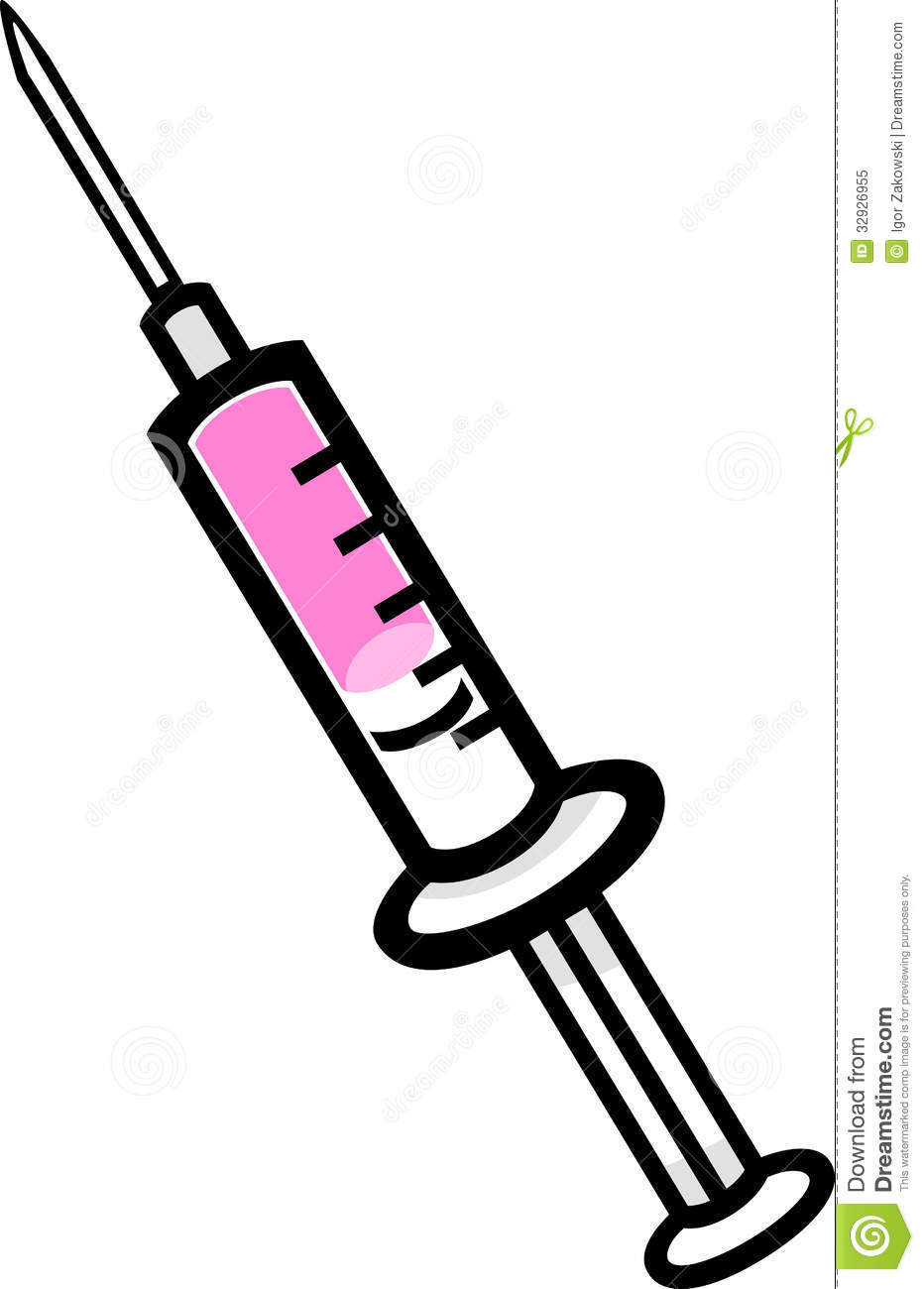 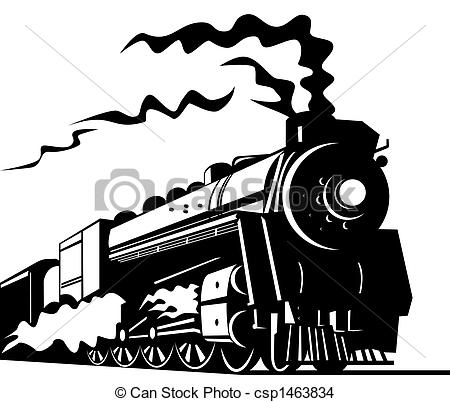 5 mg?
0.5 mg?
0.005 mg?
200 mph?
200.1 mph?
200.01 mph?
ellenthompson.ca
B: Mathematical Communication Con’t
The rubric wording:
	0 – nothing
	1 – some, partially appropriate
	2 – some, appropriate
	3 – relevant, appropriate, mostly consistent
	4 – relevant, appropriate, consistent
ellenthompson.ca
Lets play a game!
What might this graph be about?
ellenthompson.ca
Why we label axes of a graph Con’t!
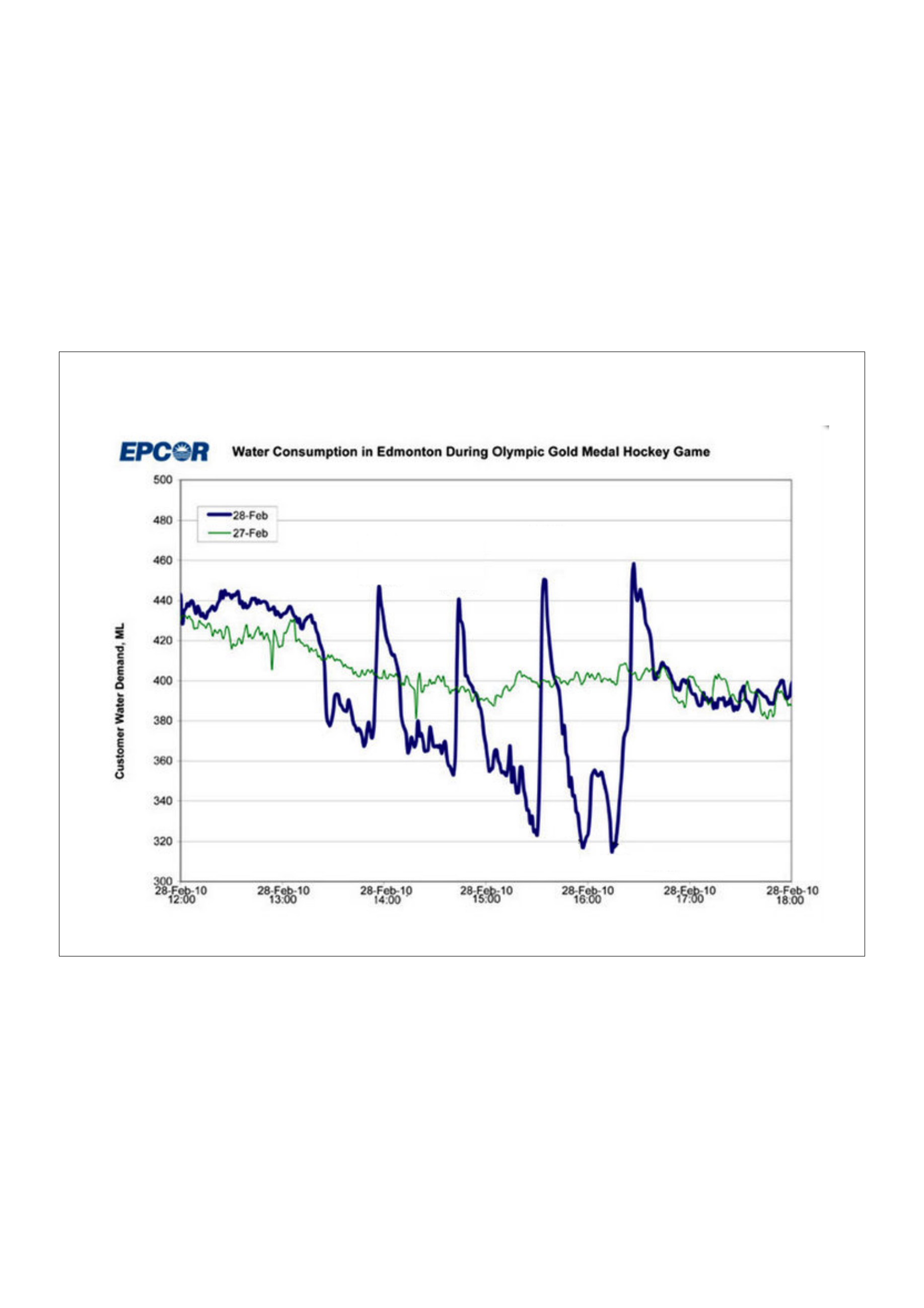 ellenthompson.ca
Why we label axes of a graph Con’t!
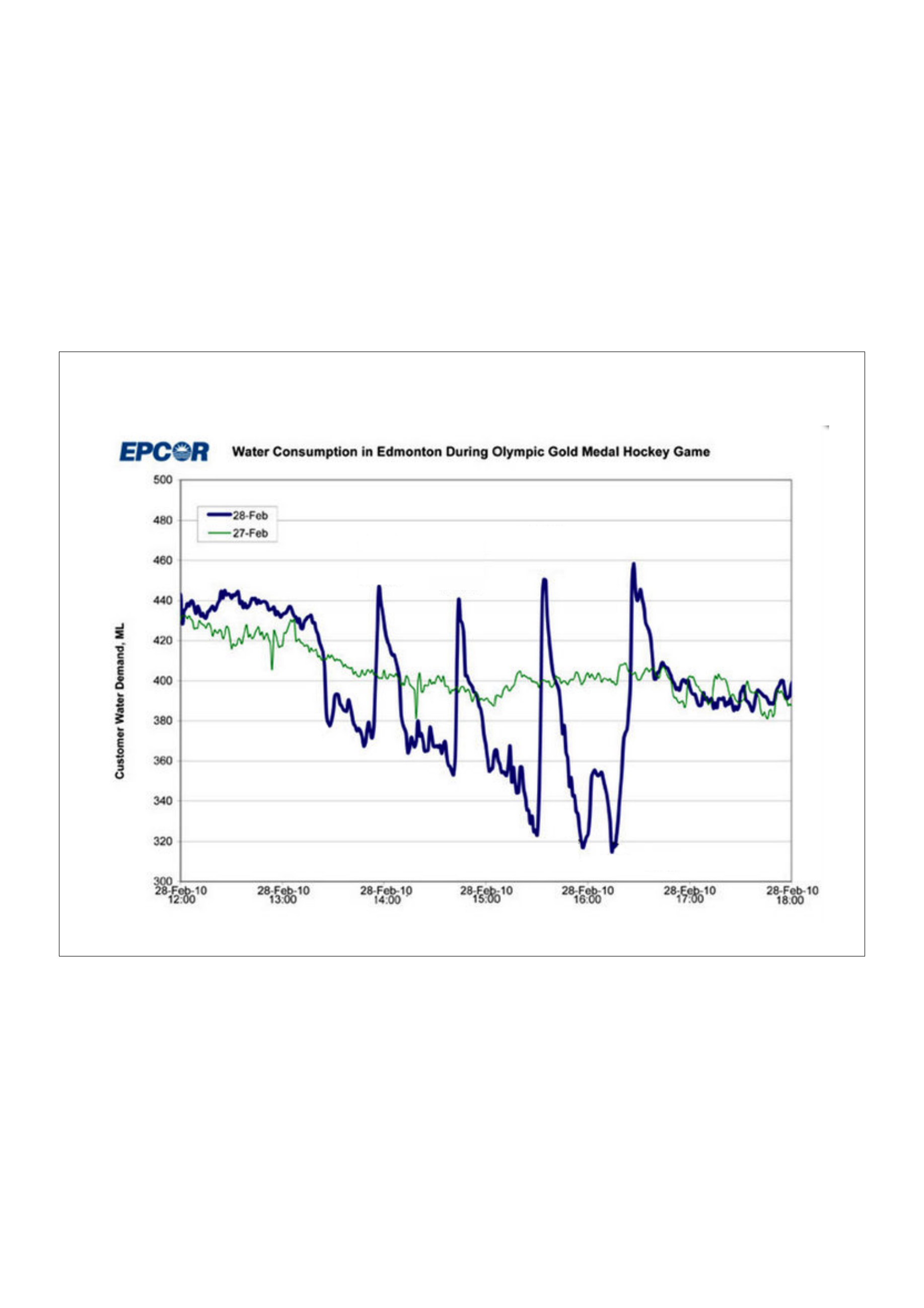 ellenthompson.ca
Why we label axes of a graph Con’t!
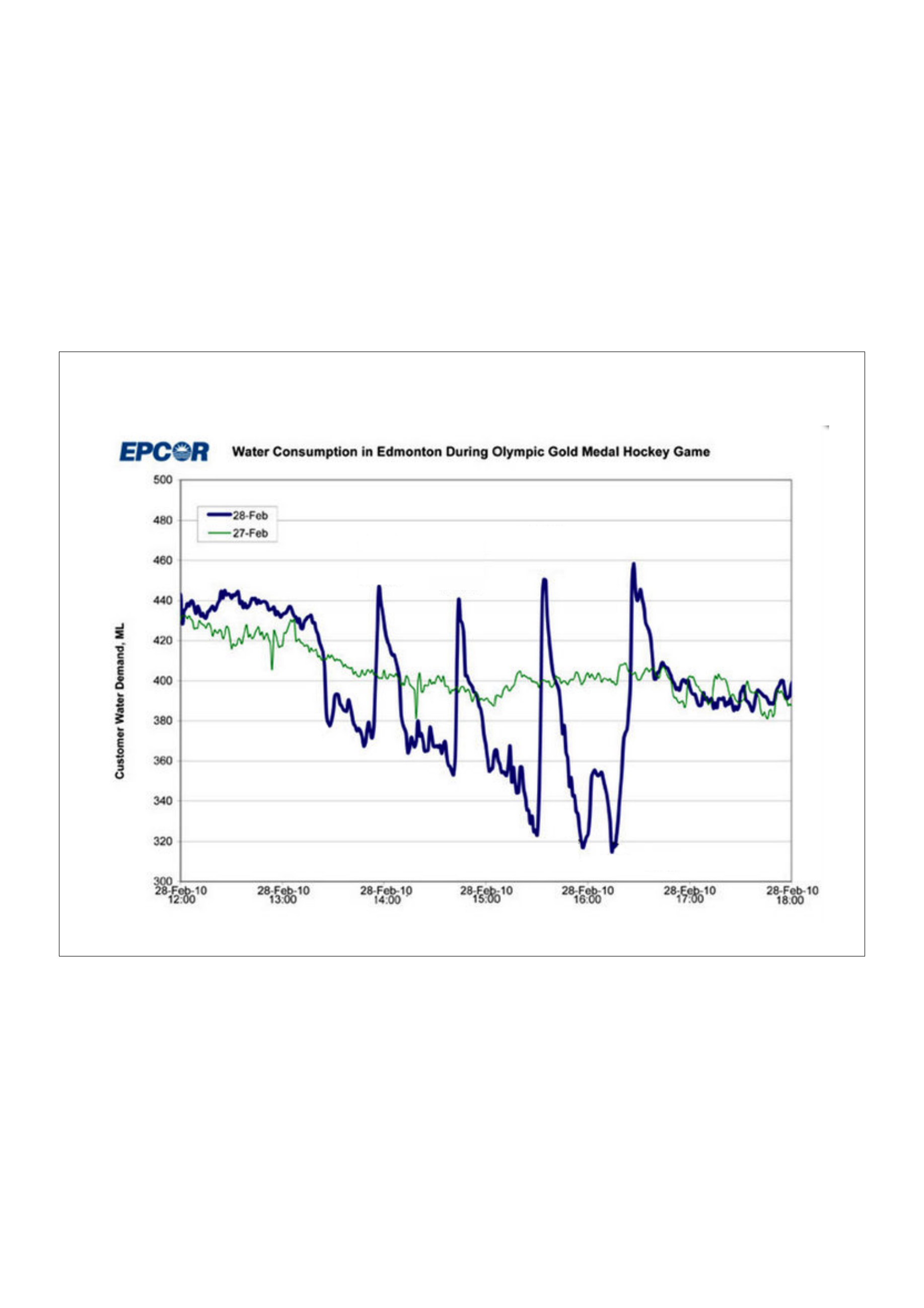 ellenthompson.ca
Why we label axes of a graph Con’t!
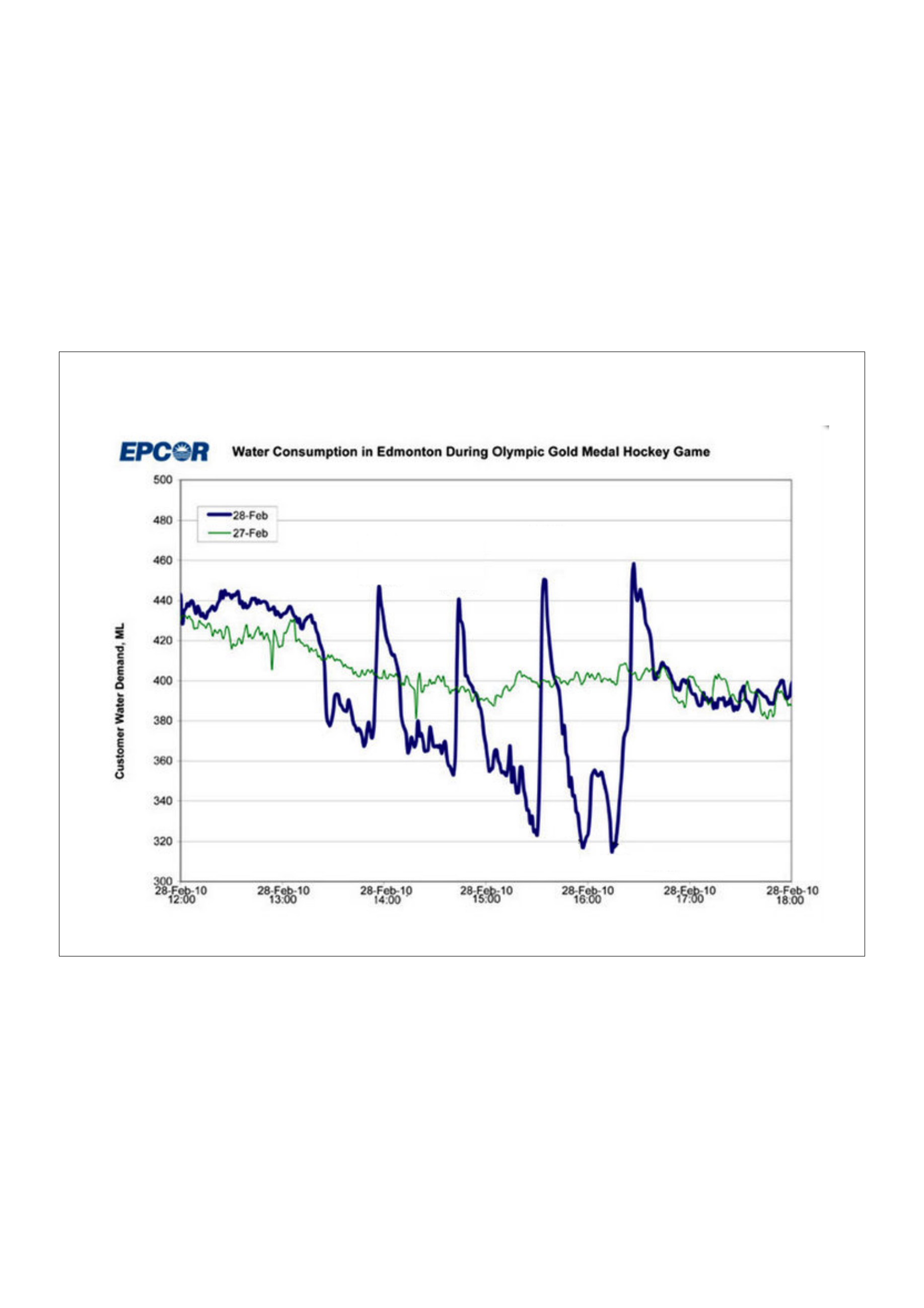 ellenthompson.ca
Why we label axes of a graph Con’t!
ellenthompson.ca
C: Personal Engagement
Interest, not excitement!!!!!
Meant to drive the paper forward
Putting your voice into the IA
What makes your IA different than a textbook or website?
Must be evident in the exploration itself.
Not a mark for how hard you worked.
ellenthompson.ca
C: Personal Engagement
Some ways to add personal engagement:
	- design your own survey
	- collect your own data
	- do an experiment
	- create your own examples
	- consider historical & global  perspectives
	- invent your own game
	- apply your results to a different real-world application
	- ask meaningful questions
	- make conjectures and prove them
	- learn new math 
		- State this in the paper
		- Briefly discuss that journey;  any difficulties you faced and how you 			overcame them
ellenthompson.ca
C: Personal Engagement
Note: 
Finding data online is NOT personal engagement.  
This is just research.
ellenthompson.ca
C: Personal Engagement Con’t
ellenthompson.ca
C: Personal Engagement Con’t
In the video, how did Vi show her personal engagement?
What did she say?
What kinds of rhetorical questions did she ask?
ellenthompson.ca
C: Personal Engagement Con’t
The rubric wording:
	0 – nothing
	1 – some
	2 – significant
	3 – outstanding
ellenthompson.ca
D: Reflection
ellenthompson.ca
D: Reflection Con’t
Some ways to add reflection: 
	- discuss your results in relation to your topic
	- comment on what you learned
	- talk about what you would do differently
	- discuss limitations of your results 
	- discuss extensions of your results
	- comparing different mathematical approaches
	- discuss implication of your results 
	- discuss strengths & weaknesses of approaches
	- consider different perspectives
ellenthompson.ca
D: Reflection Con’t
The rubric wording:
	0 – nothing
	1 – limited
	2 – meaningful
	3 – substantial & critical
ellenthompson.ca
E: Use of Mathematics
Note: 
This is the only criteria that differs from SL to HL.
There is no distinction between AA and AI.
ellenthompson.ca
E: Use of Mathematics Con’t
More than just using correct math.
Knowledge & understanding must be shown.
The math used must relate to the aim.
ellenthompson.ca
E: Use of Mathematics SL
The rubric wording for SL:
	0 – nothing
	1 – relevant math/no understanding shown
	2 – relevant math/limited understanding shown
	3 – SL level math/limited understanding shown
	4 – SL level math/some understanding shown/partially correct
	5 – SL level math/good understanding shown/mostly correct
	6 – SL level math/thorough understanding shown/correct
ellenthompson.ca
E: Use of Mathematics Con’t
For HL, must show rigour and sophistication 

Rigour: clarity of logic and language when making 	mathematical argument and calculations.  Mathematical 	claims must be justified or proven

Sophistication: HL topics or SL topics used beyond what is expected from an SL student
ellenthompson.ca
E: Use of Mathematics HL
The rubric wording for HL:
	0 – nothing
	1 – no HL math/limited understanding
	2 – no HL math/some understanding/partially correct
	3 – correct HL math/some understanding
	4 – correct HL math/good understanding
	5 – correct HL math/sophistication or rigour/thorough understanding
	6 – correct precise HL math/sophistication and rigour/thorough understanding
ellenthompson.ca
Sources
IB DP Mathematics: Analysis and Approaches Guide, first assessment 2021
IB DP Mathematics: Analysis and Approaches Teacher Support Material, first assessment 2021
IB DP Mathematics: Applications and Interpretation Guide, first assessment 2021
IB DP Mathematics: Applications and Interpretation Teacher Support Material, first assessment 2021
ellenthompson.ca